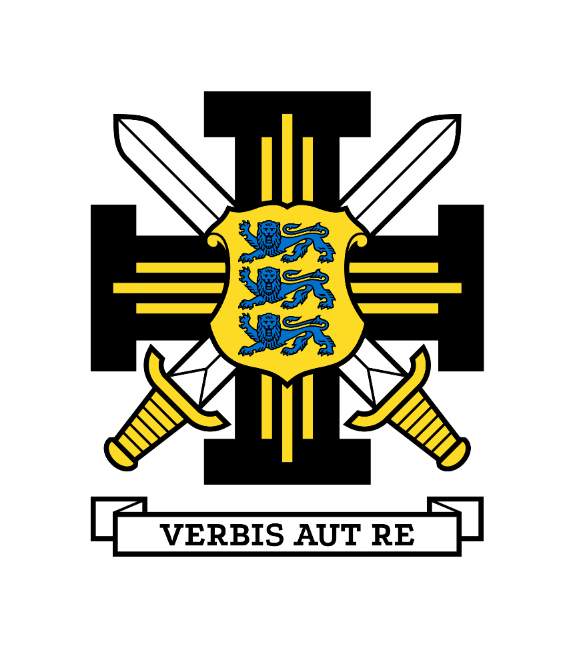 Päästekolledži teabepäev

Sirutuspaus
2. oktoober 2024
Päevakava
Päevakava
Päevakava
Päevakava
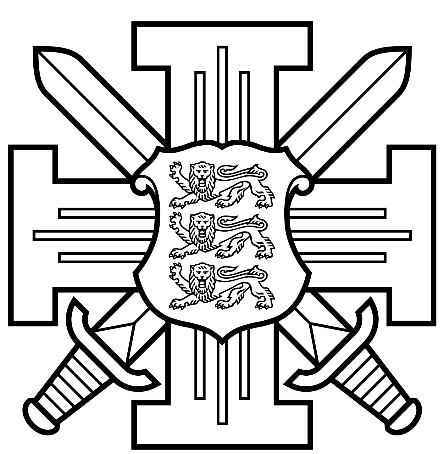 Aastal 2023/2024 ilmunud raamatud ja artiklid
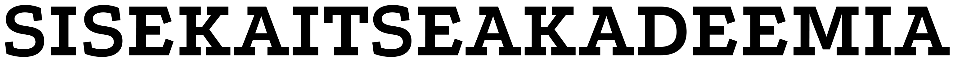 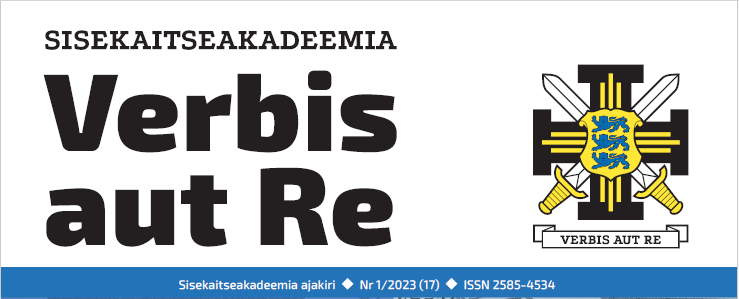 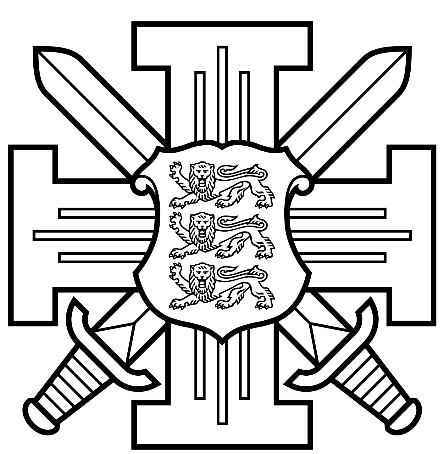 Artikkel „Kas Väike-Maarja õppeväljak on arenemas Euroopa parimaks?“
Jaanis Otsla ja Kady Danilas
Link SIIN
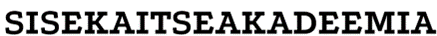 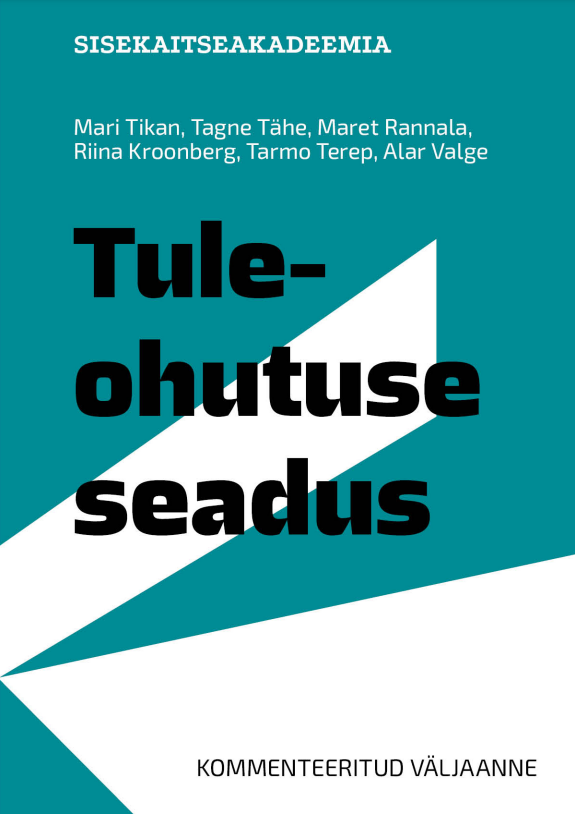 Link SIIN
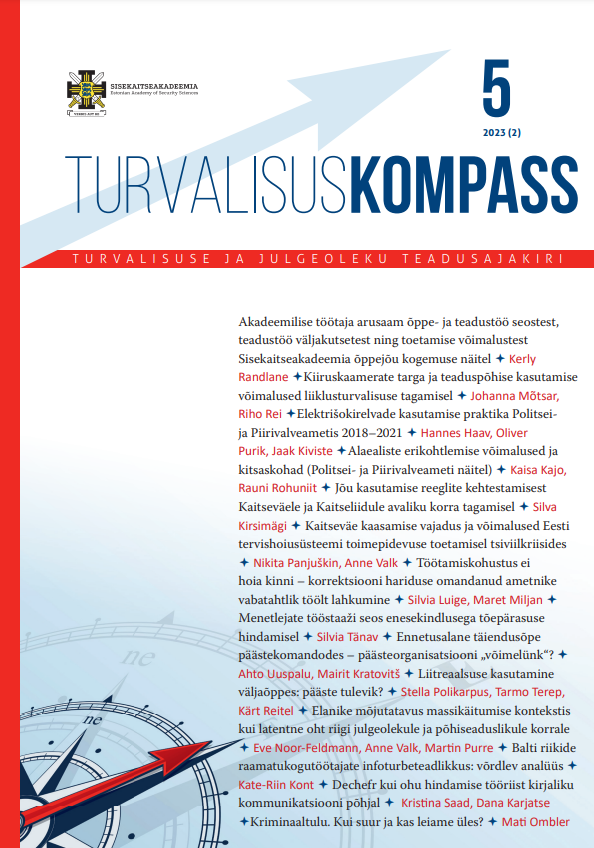 Artikkel „Liitreaalsuse kasutamine väljaõppes: pääste tulevik?“
Stella Polikarpus, Tarmo Terep, Kärt Reitel
Link SIIN
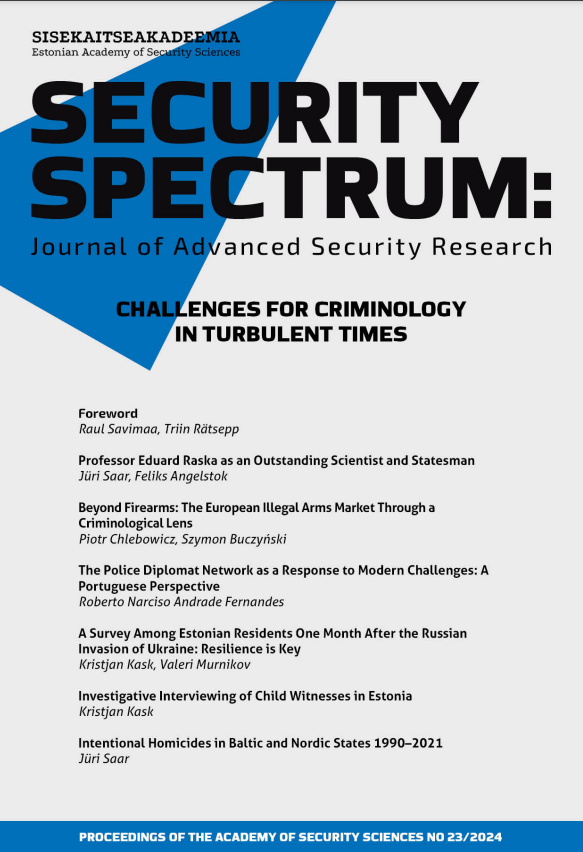 Artikkel „Professor Eduard Raska as an Outstanding Scientist and Statesman“
Jüri Saar, Feliks Angelstok
Link SIIN
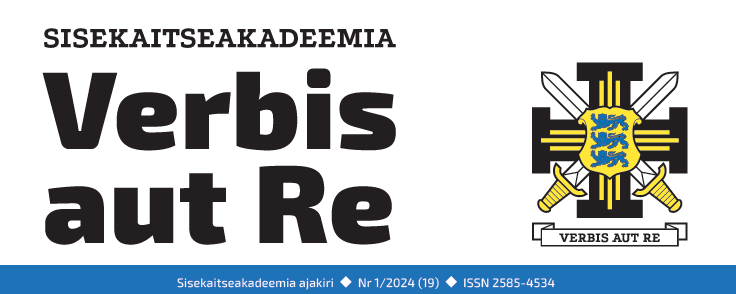 Artikkel „Tugi ja areng akadeemilises kirjutamises“ 
Reet Kasepalu ja Jaanis Otsla
Link SIIN
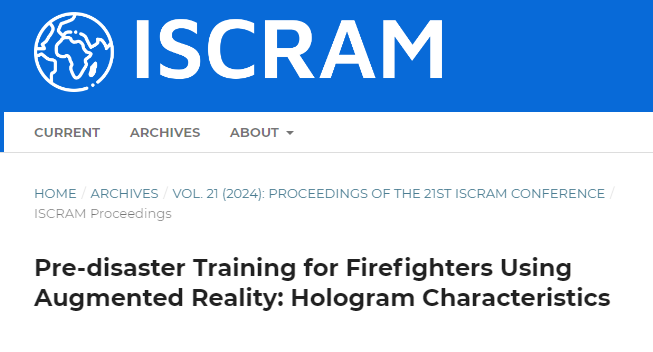 Stella Polikarpus, Reet Kasepalu, Kärt Reitel
Link SIIN
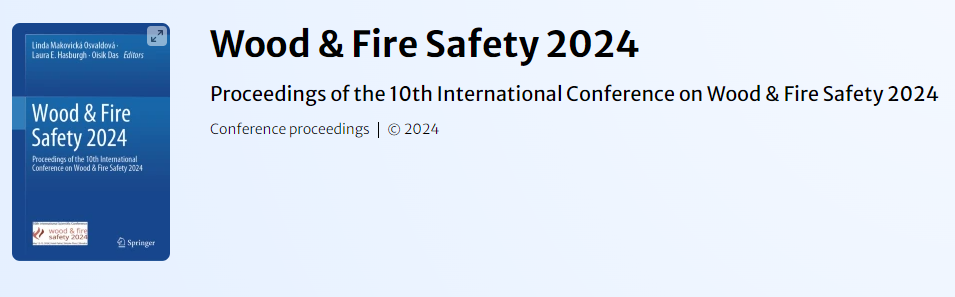 „Report from Case Studies: Fire Chemistry and Fire Visualisation in the Classroom“
Reet Kasepalu, Stella Polikarpus, Kärt Reitel, Regina Kaasik
Link SIIN
Valminud on CBRN e-õppemoodul
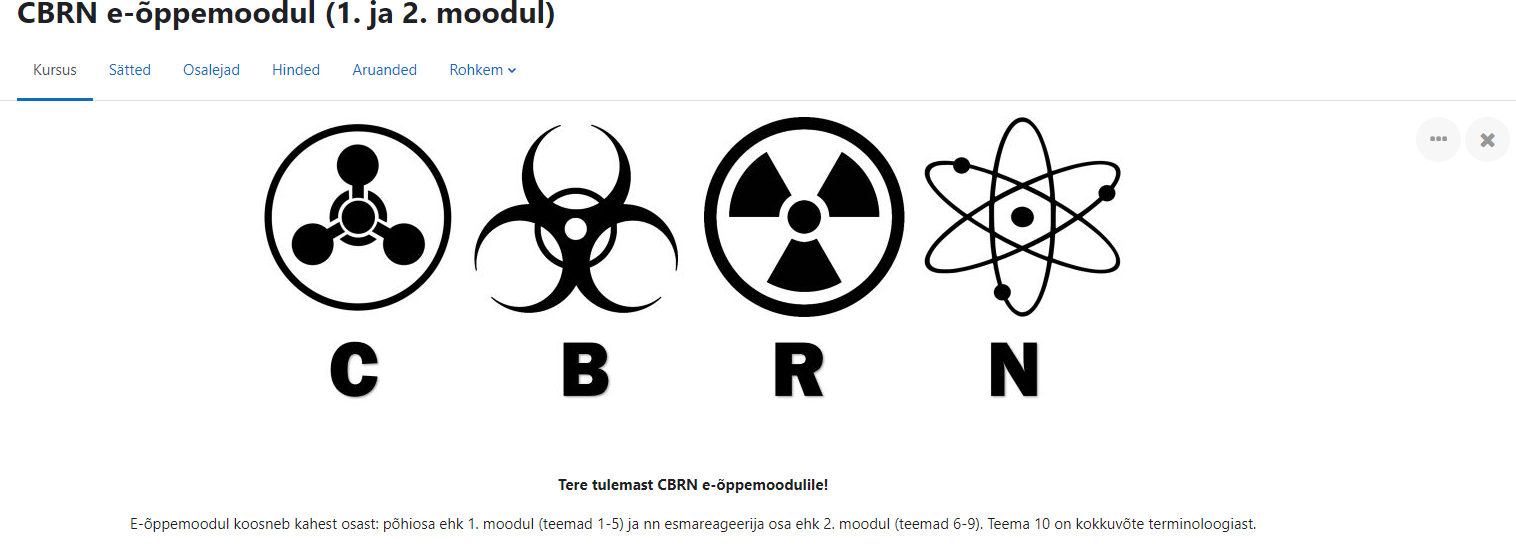 Kontaktisikud e-õppe teemal: Triin Melnik ja Tiina Karu.
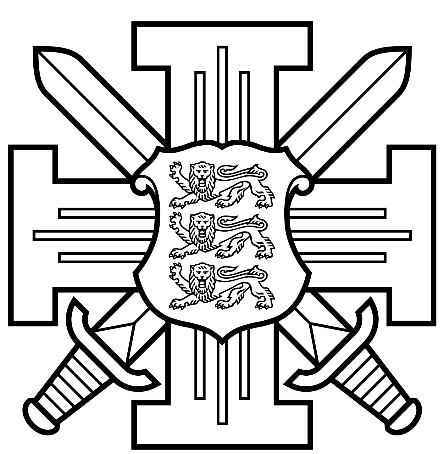 Päästekolledži 2024. aasta kevadel kaitstud lõputööd
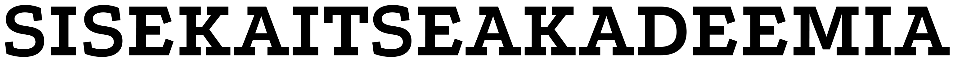 Masskannatanutega saasteärastuse personali juhend
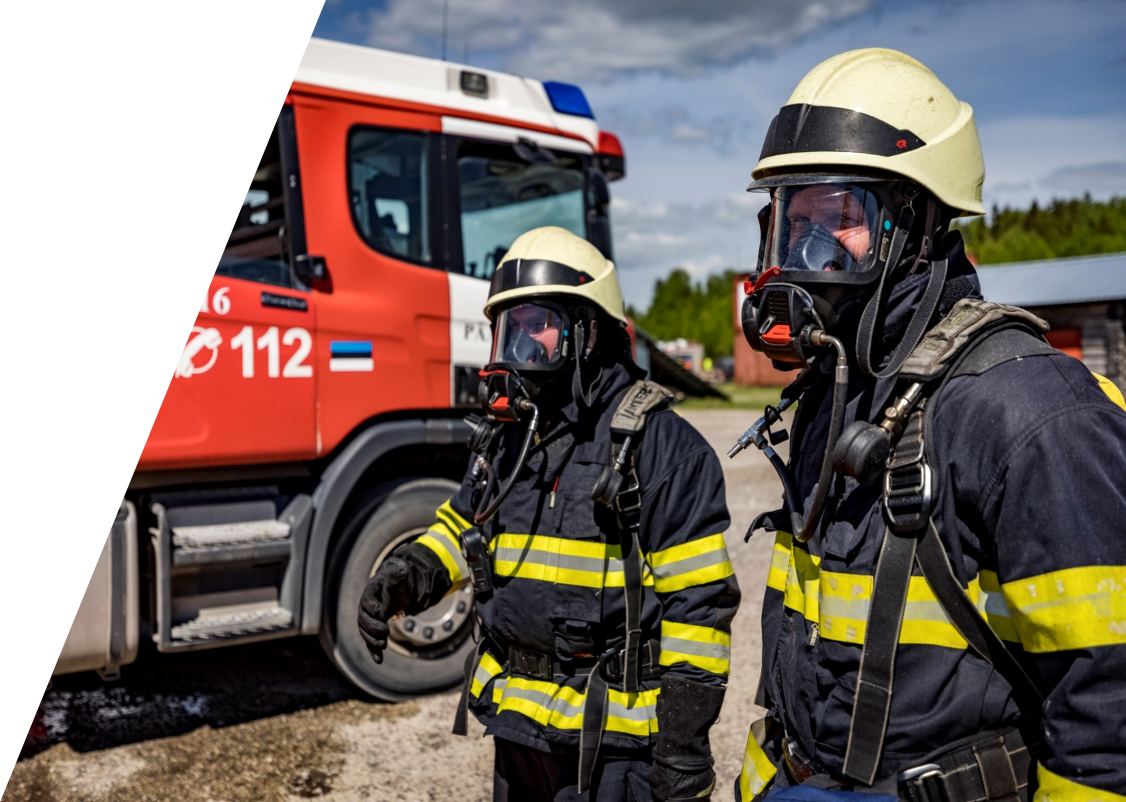 Lõputöö autor: Aleksandr Šadrin 
Juhendaja: Triin Melnik, Ruti Enn
Link tööle Digiriiulis SIIN
Demineerimistöö käigus tekkinud metallijäätmete käitlemise võimalused
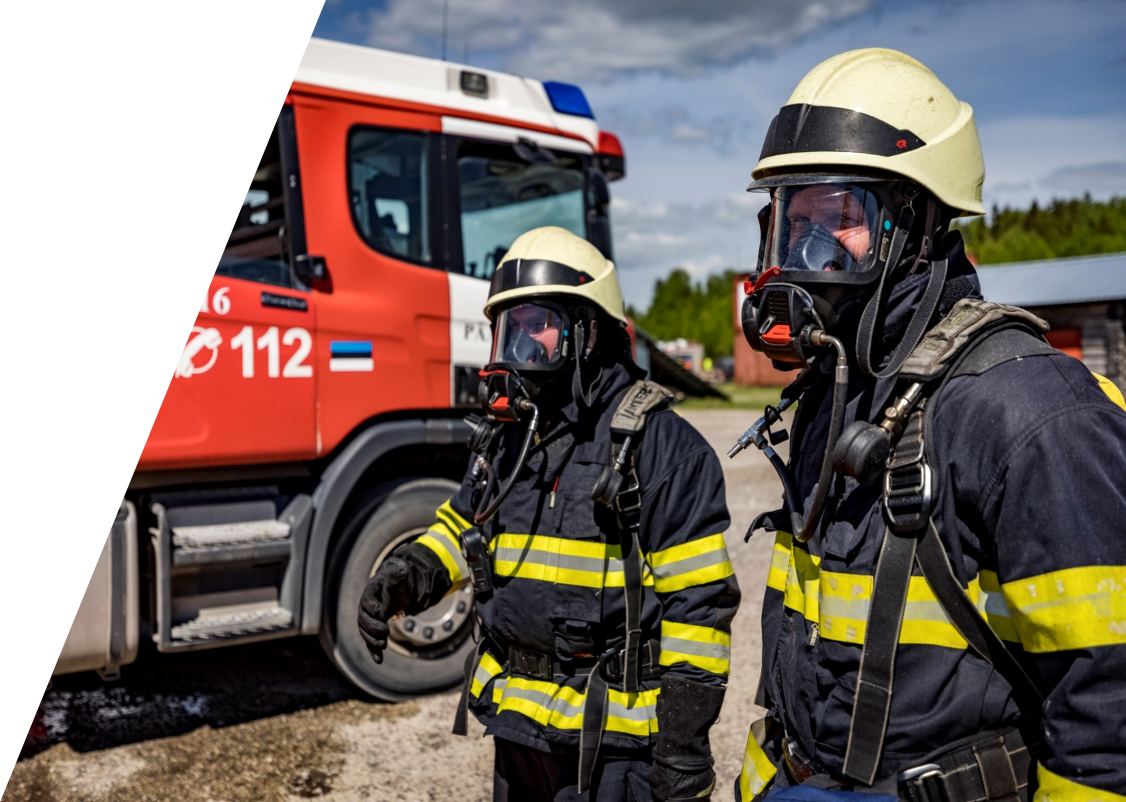 Lõputöö autor: Ane Mitt
Juhendajad: Arno Pugonen, Kärt Reitel
Link tööle Digiriiulis SIIN
Virtuaalreaalsuse prillide kasutamine keemiapääste erivõimekuse harjutuste läbiviimiseks Ida päästekeskuse komandode näitel
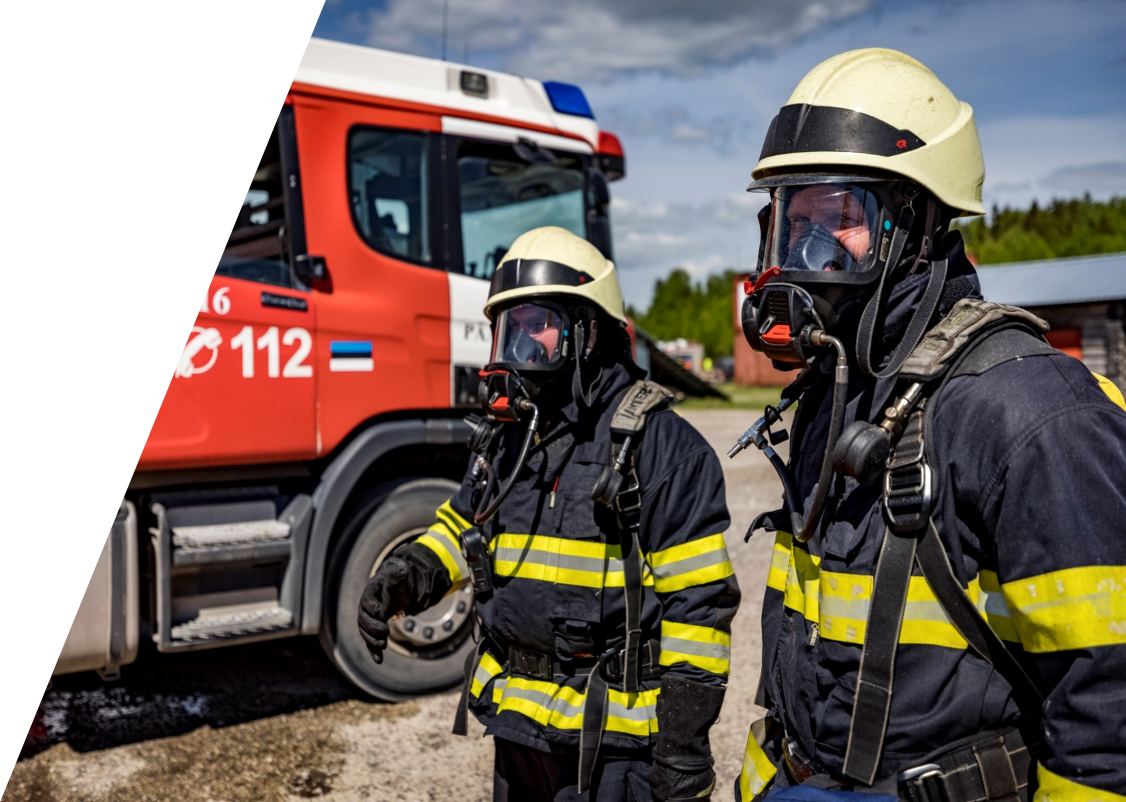 Lõputöö autor: Artur Sorgus
Juhendajad: Arlee Kaugemaa, Daniel Jefimov
Link tööle Digiriiulis SIIN
Kriitilise isikkoosseisuga valveteenistuse tagamine ja reageerimine elupääste sündmusele
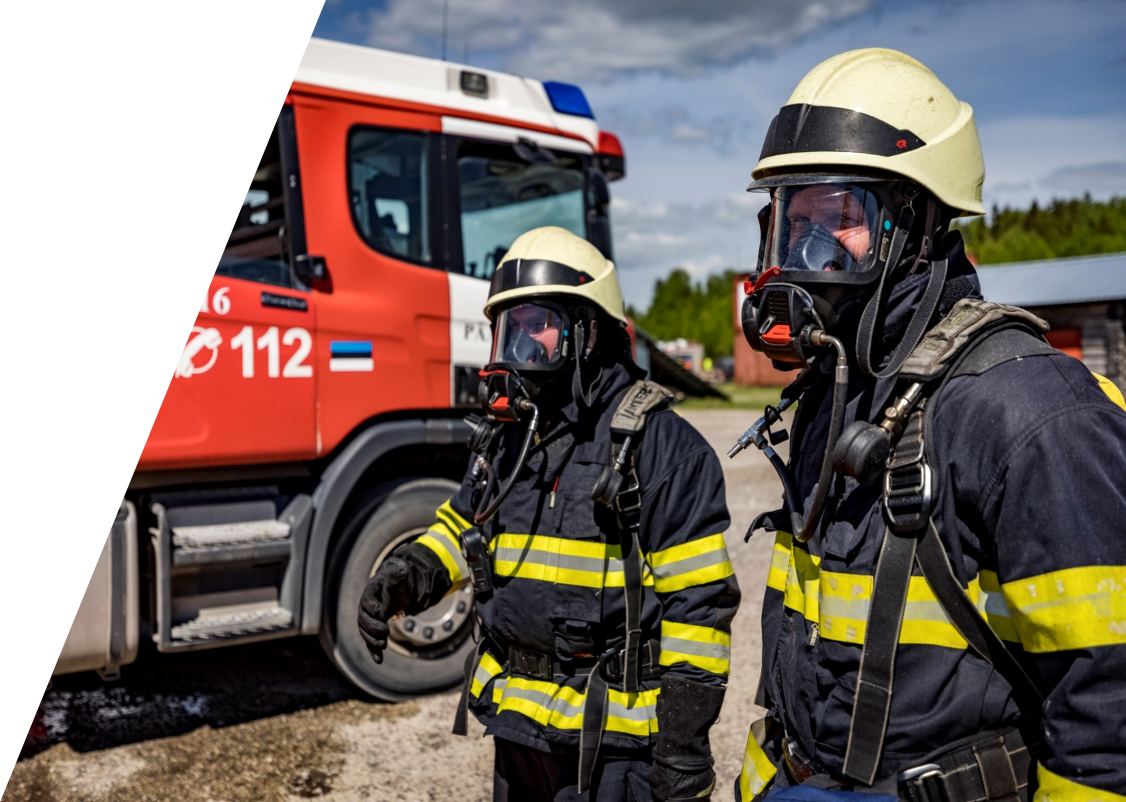 Lõputöö autor: Eliis Roosmaa
Juhendajad: Kady Danilas, Madis Klaassen
Link tööle Digiriiulis SIIN
Päikeseelektrisüsteemide paigaldamisega seonduvad riskid tuleohutuse kontekstis
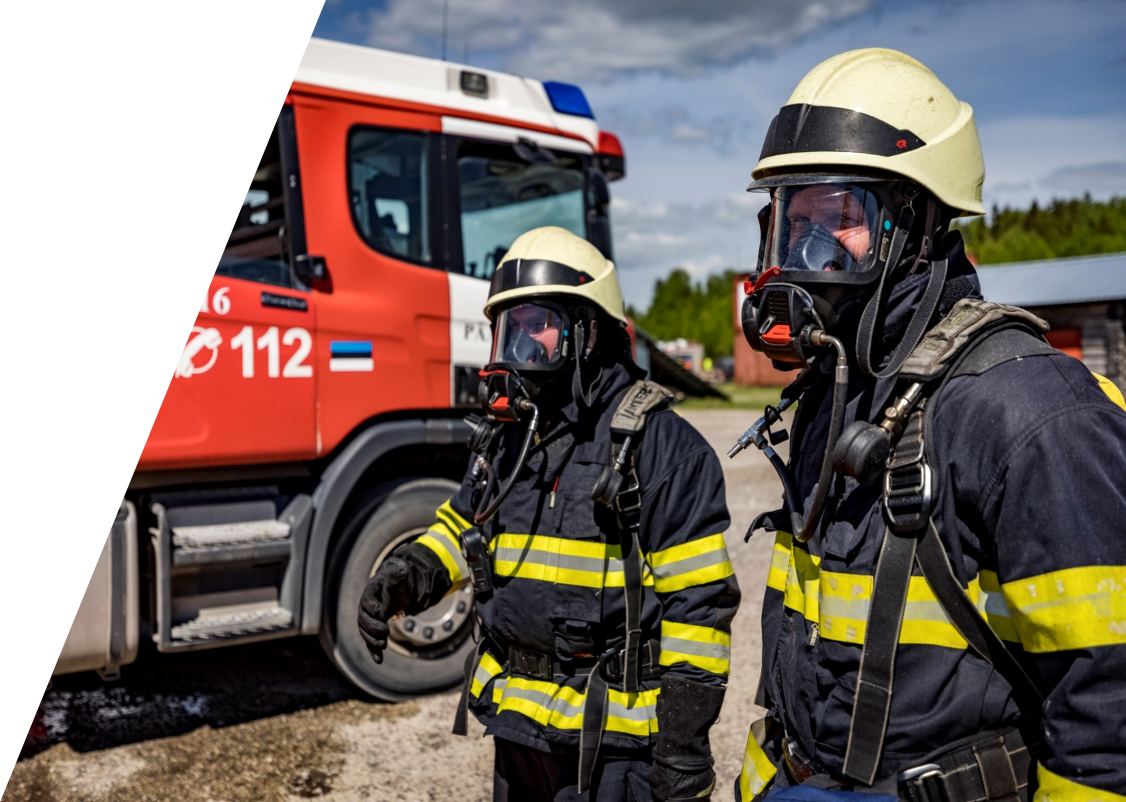 Lõputöö autor: Enn Valk
Juhendajad: Riina Kroonberg, Garri Mölder
Link tööle Digiriiulis SIIN
Kaplani rolli loomine Päästeametisse: eesmärgid, ülesanded ja töötajate hoiakud
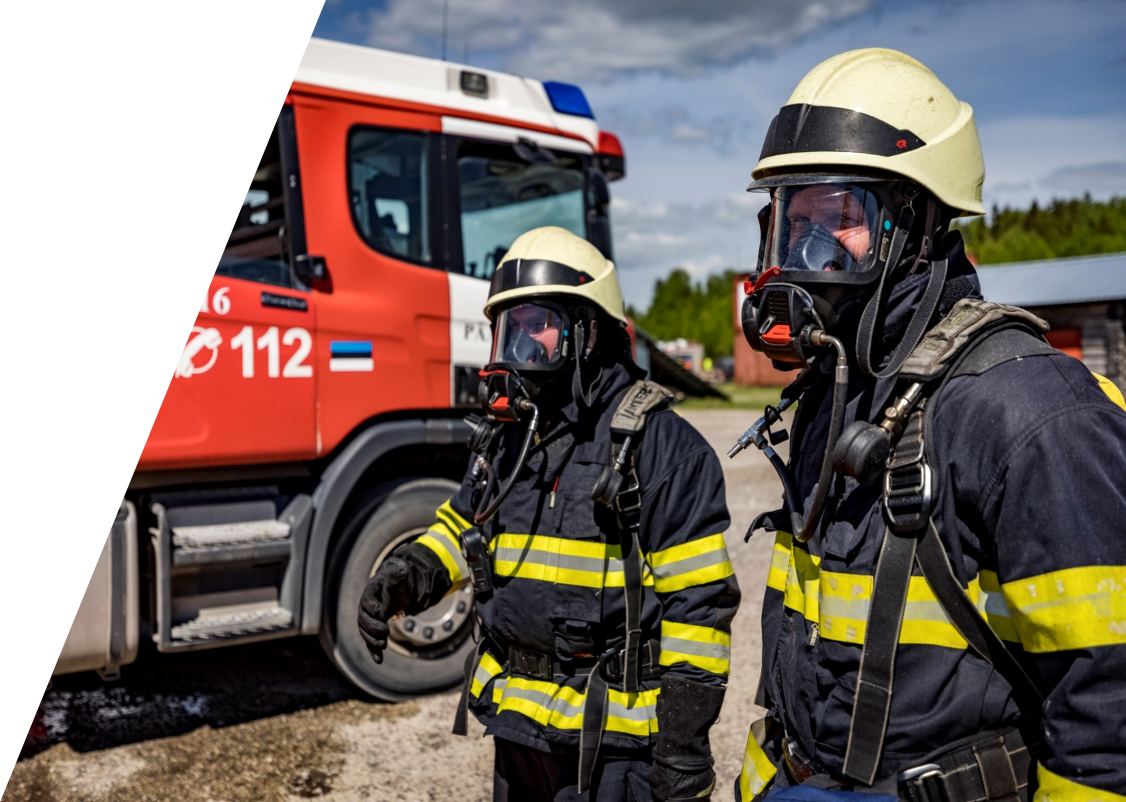 Lõputöö autor: Helena Jaska
Juhendajad: Helen Viilup, Stella Polikarpus
Link tööle Digiriiulis SIIN
Saaremaa ja Muhumaa majutusettevõtjate tuleohutusalane teadlikkuse ja valmidus nõuete täitmisel 2021-2023
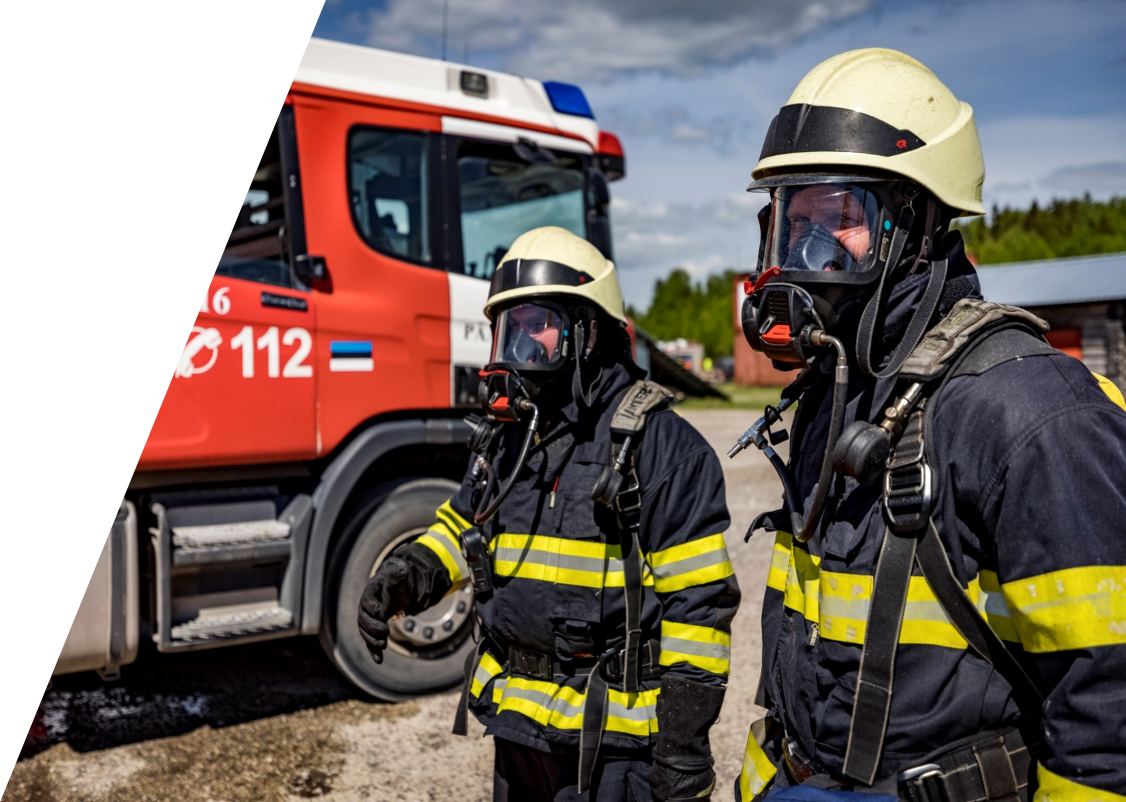 Lõputöö autor: Henry Noah Mägi
Juhendajad: Aleksandra Mäesepp, Maria Vahter
Link tööle Digiriiulis SIIN
Kahlamispükstega madalas vees kalastamisel kaasnevad ohud ja võimalikud ennetusmeetmed
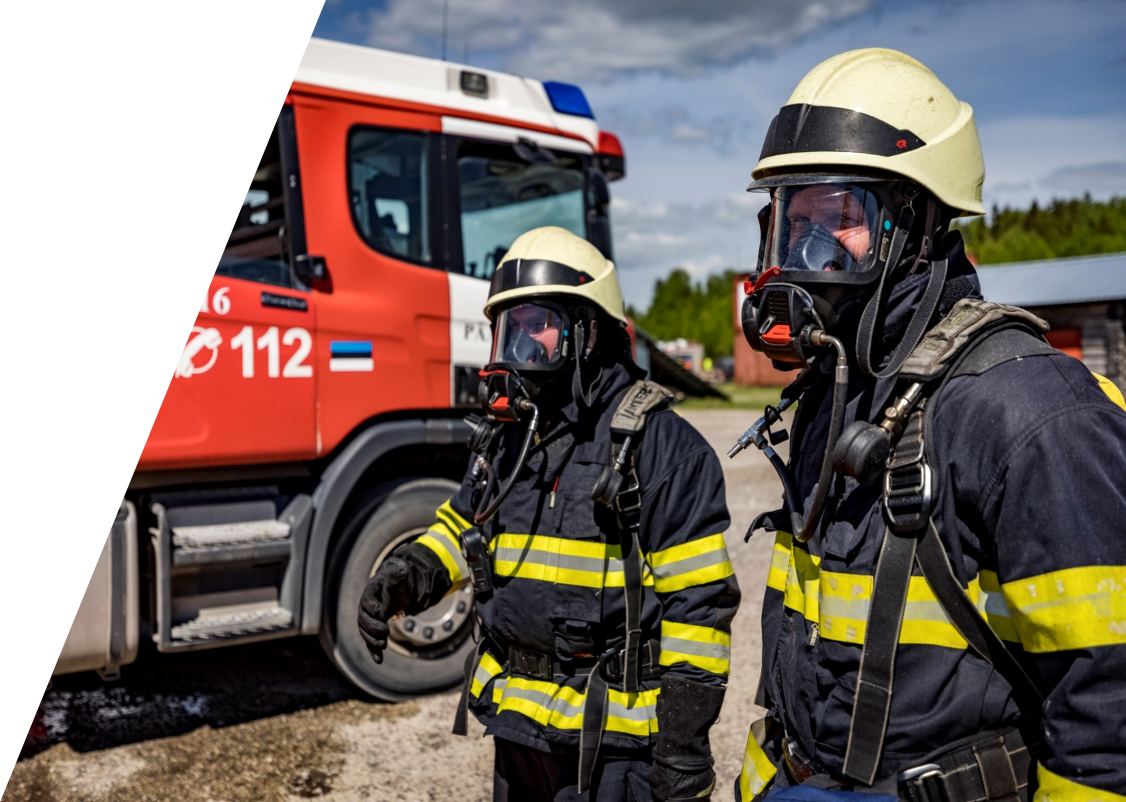 Lõputöö autor: Johanna Nõukas
Juhendajad: Häli Allas, Silvia Tänav
Link tööle Digiriiulis SIIN
Suitsusukeldumise järgse saasteärastuse rakendamine Päästeametis
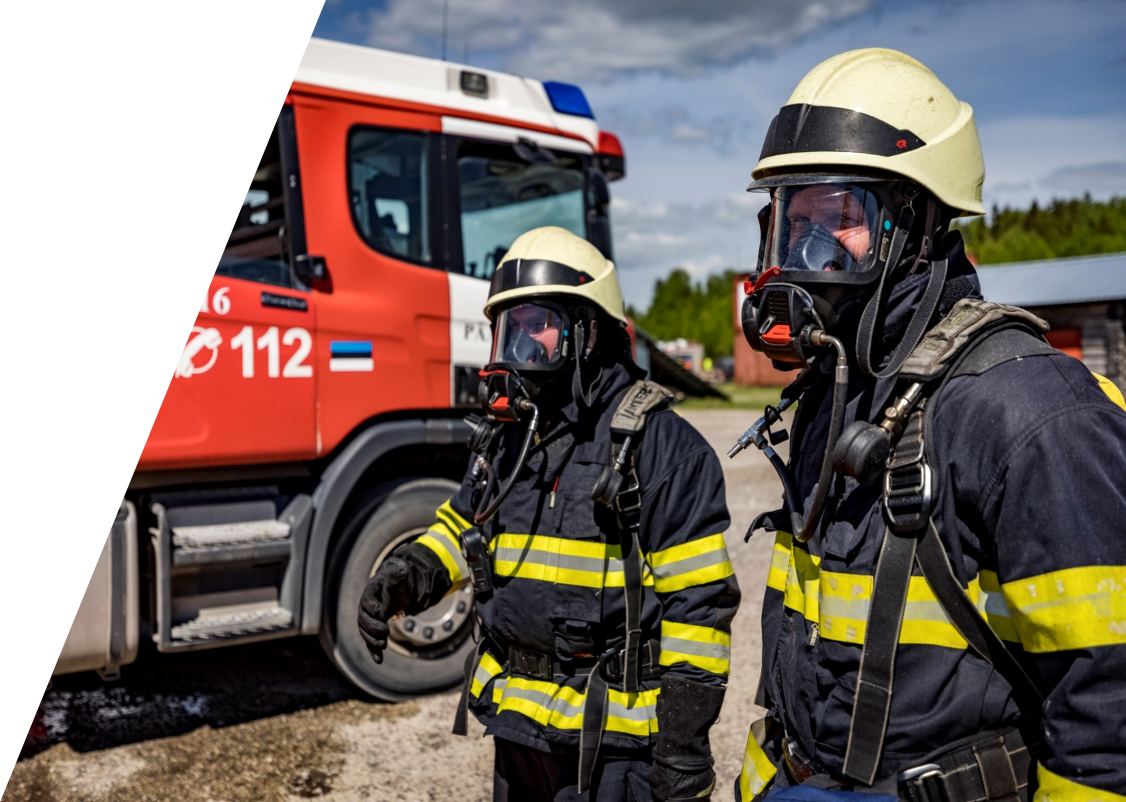 Lõputöö autor: Kaur Teder
Juhendaja: Kady Danilas, Madis Klaassen
Link tööle Digiriiulis SIIN
Tallinna avalike varjumiskohtade leitavus ja ligipääsetavus sõjalise ohu korral
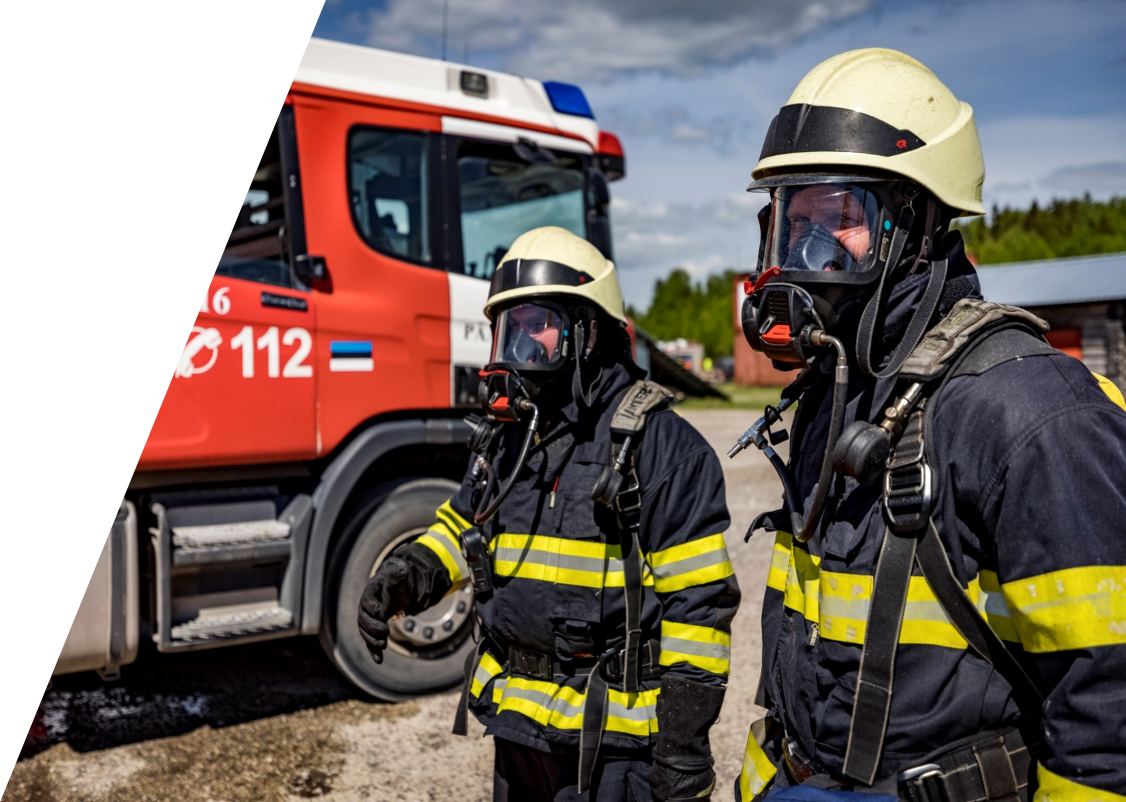 Lõputöö autor: Kristjan Sõrg
Juhendajad: Martin Lambing
Link tööle Digiriiulis SIIN
Päästetöö valveteenistujate vaimse tervise edendamine kriitiliste sündmuste järgselt ja stigmatiseerimise vähendamine
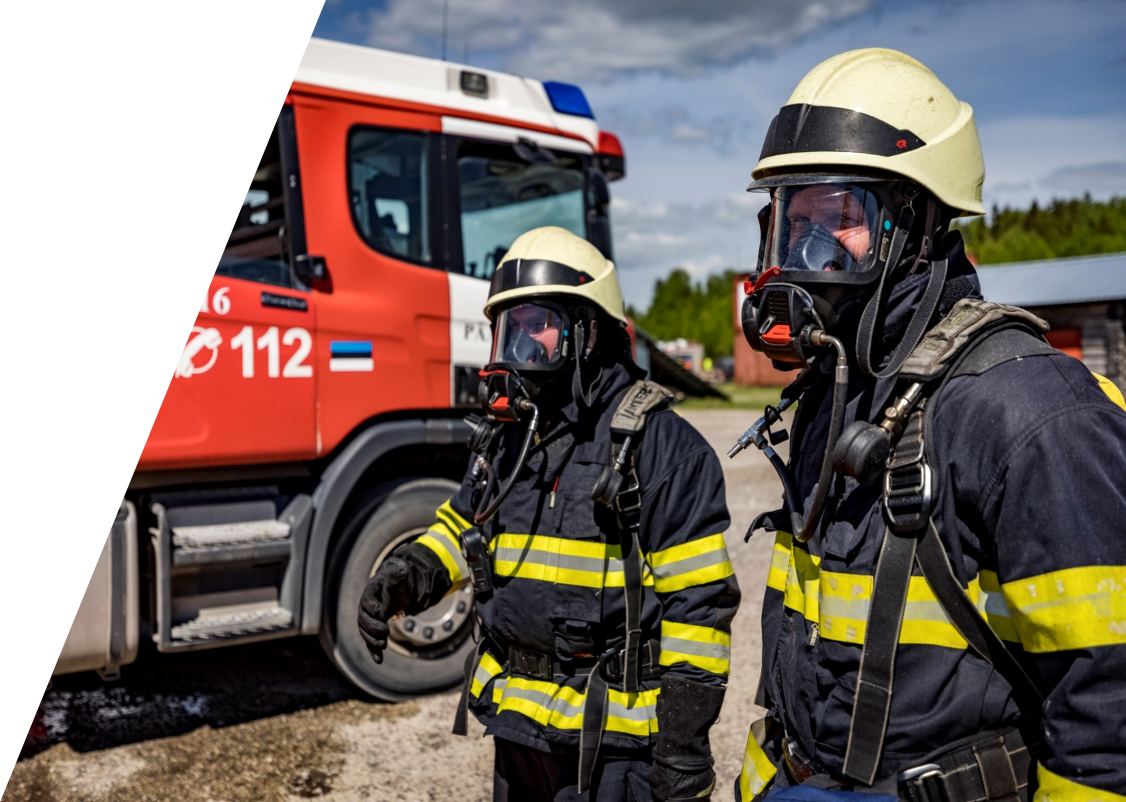 Lõputöö autor: Rudolf Kopti
Juhendajad: Regina Kaasik, Janno Pajupuu
Link tööle Digiriiulis SIIN
Majapidamises kasutatavate akuseadmete ja akude hoiustamise, laadimise ning kasutamise tuleohutus
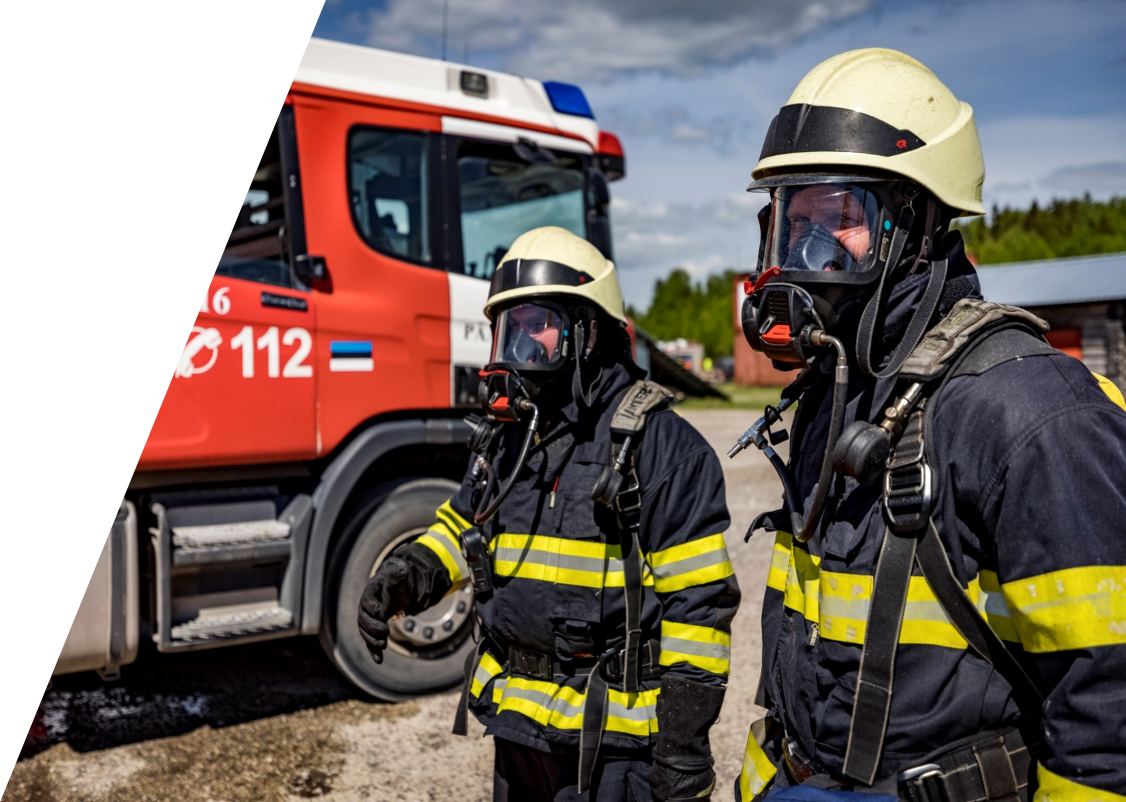 Lõputöö autor: Sandra Danilson
Juhendajad: Pavel Ivanov, Helari Viiart
Link tööle Digiriiulis SIIN
Ehitus- ja kasutuslubade peamised keeldumiste põhjused Põhja päästekeskuse näitel
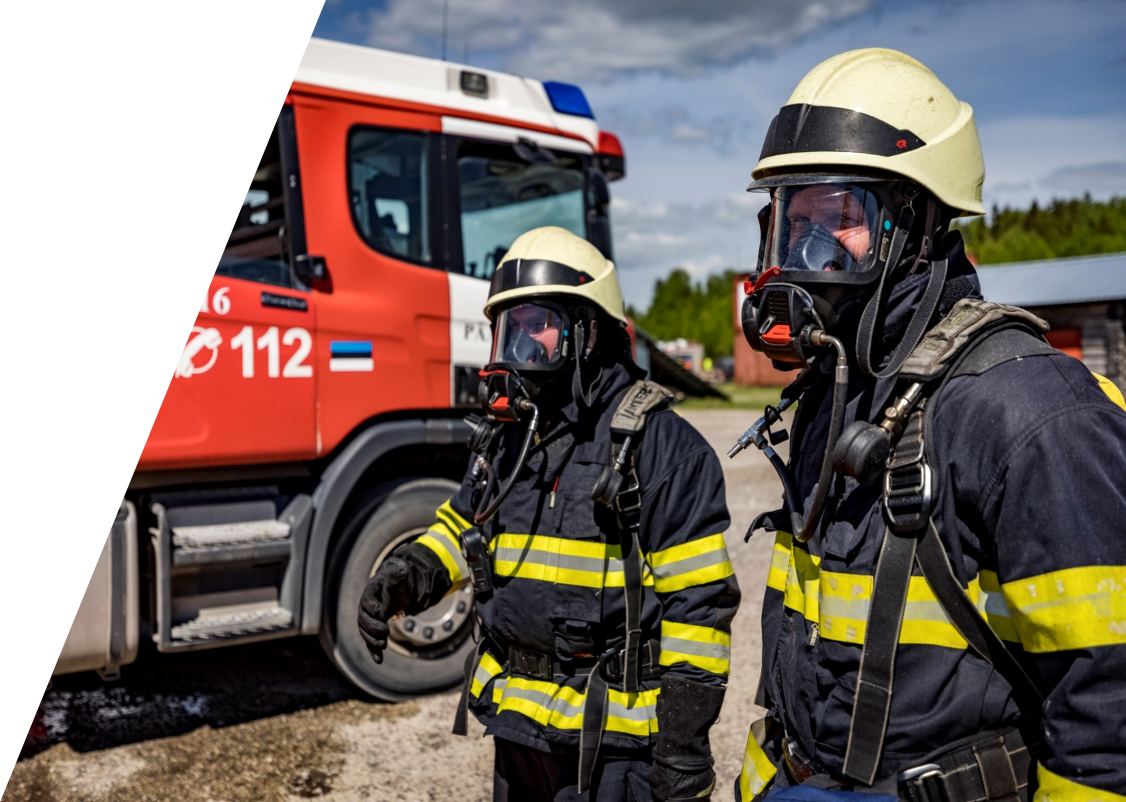 Lõputöö autor: Urmo Lipand
Juhendajad: Riina Kroonberg
Link tööle Digiriiulis SIIN
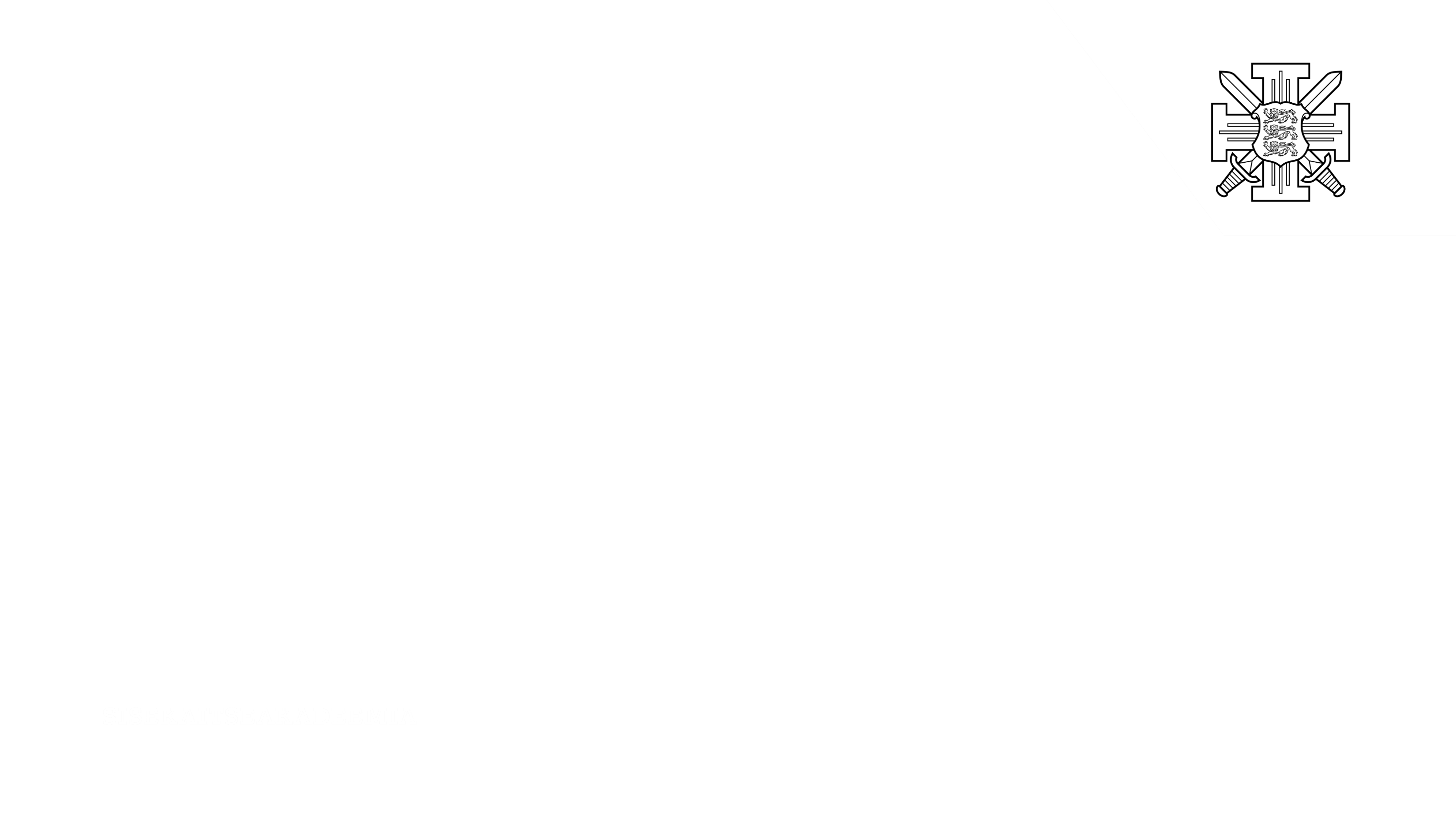 Tule tutvu Sisekaitseakadeemia teiste lõputööde ja väljaannetega meie DIGIRIIULIS
Kutsetuleohutuse konverentsile 202414. november 2024
Lisainformatsioon oktoobrikuu jooksul